Alan Jackson
Royal Statistical Society
HOW TO WRITE NUMBERS
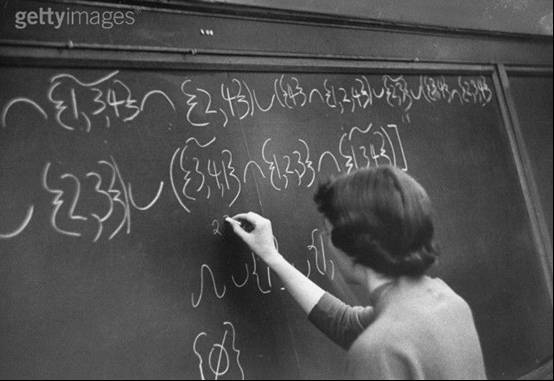 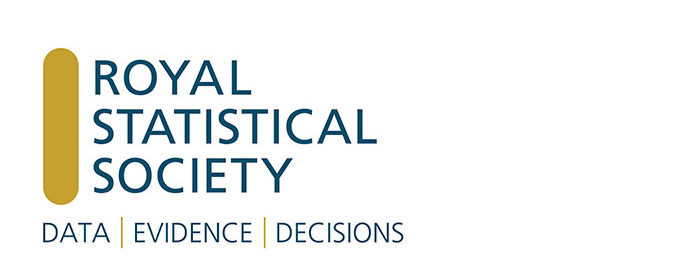 How to Write Numbers
Part 1: Grammar and the correct use of words
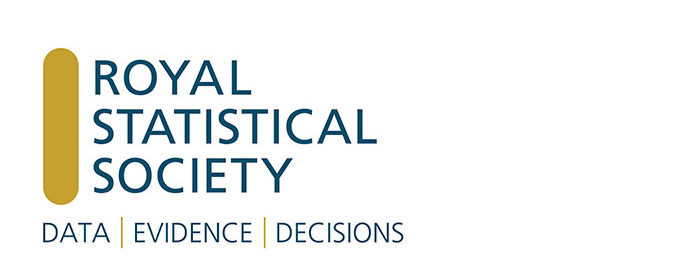 How to Write Numbers
This course on how to write numbers is in three parts:
grammar and the correct use of words,
system for summarising percentages,
the use of words or figures when writing numbers.
How to Write Numbers
This part is on:
grammar and the correct use of words,
system for summarising percentages,
the use of words or figures when writing numbers.
Grammar and the Correct Use of Words
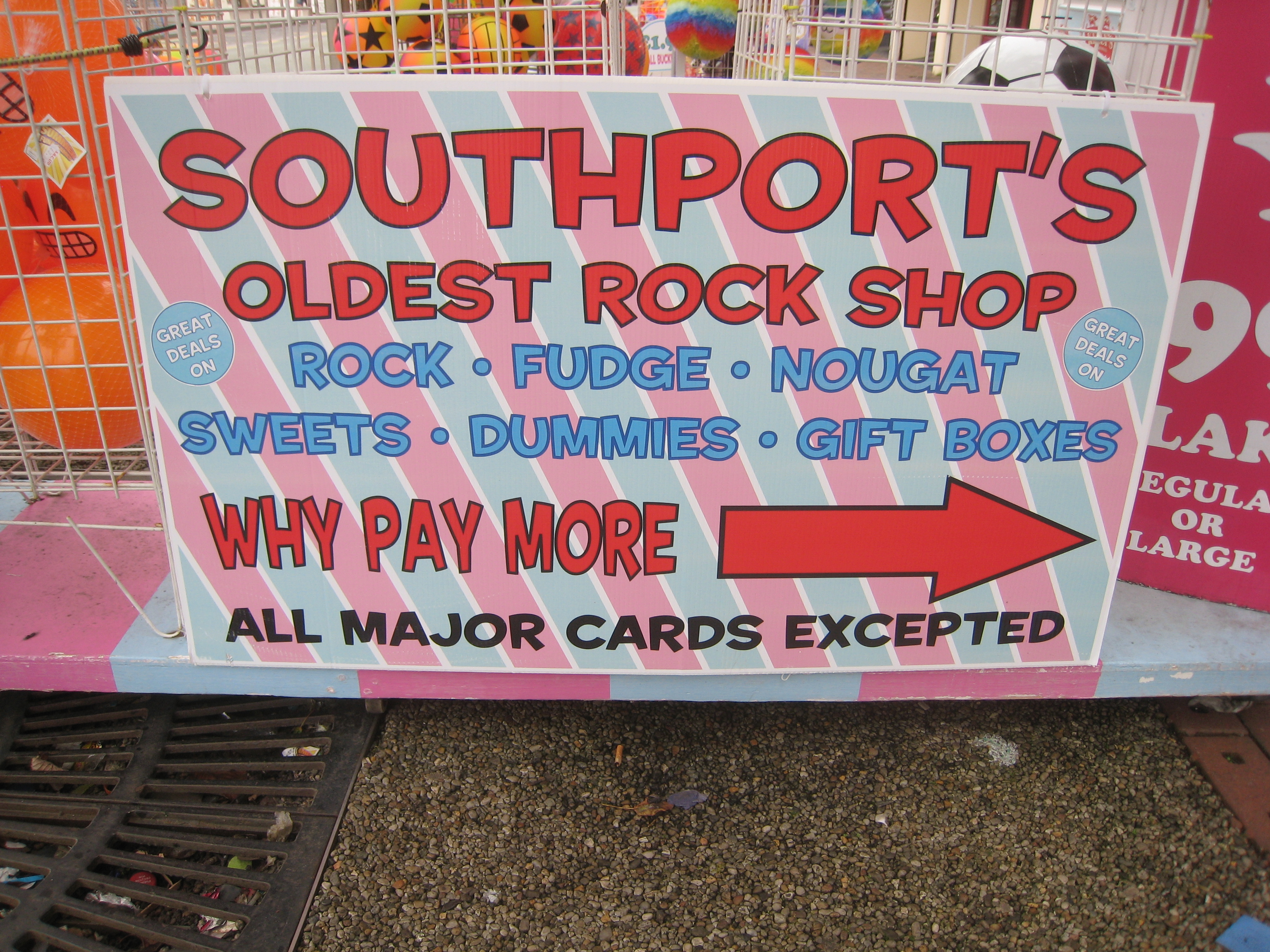 Grammar and the Correct Use of Words
You will be shown short passages which contain deliberate mistakes. Your aim is to identify them. There is at least one in each passage (usually more).
But they are deliberate mistakes unlike …
David Bentley
Grammar and the Correct Use of Words
Read the passage on the grey slide and try to spot the mistakes.
The next slides will show the mistakes highlighted in red (or orange if it is a bit sloppy rather than being wrong).
The next blue slides explain the mistakes.
All the passages are about the game of billiards.You don’t need to know anything about billiards other than it is the game that preceded snooker and it is played with two white balls and one red ball (and you don’t really need to know that).
Billiards
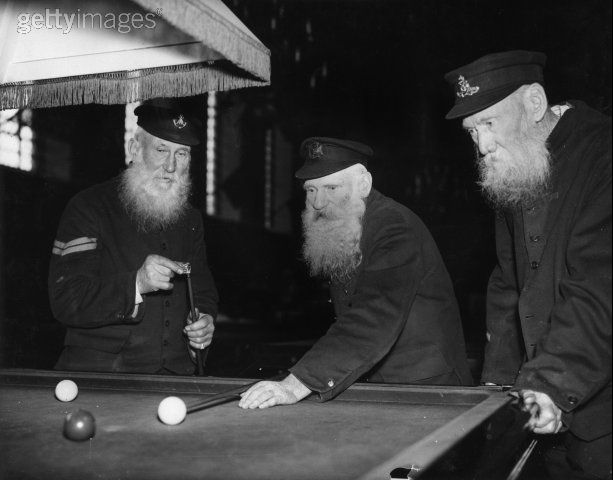 Grammar and the Correct Use of Words
Less people know the rules of billiards compared to fifty years ago, and none of the current professionals is making breaks as large as the earlier players.
What’s wrong here?
Grammar and the Correct Use of Words
Less people know the rules of billiards compared to fifty years ago, and none of the current professionals is making breaks as large as the earlier players.
Grammar and the Correct Use of Words
Less people know the rules of billiards compared to fifty years ago, and none of the current professionals is making breaks as large as the earlier players.
Grammar and the Correct Use of Words
Less people know the rules of billiards compared to fifty years ago, and none of the current professionals is making breaks as large as the earlier players.
Grammar and the Correct Use of Words
fewer and less
fewer is used for things you can count:fewer songs, fewer trees
less is used for things you can’t count:less music, less timber
a general rule is to use fewer with plural nouns:fewer banknotes
and less with singular nouns:less money
Grammar and the Correct Use of Words
fewer and less
Less people know the rules of billiards …
Fewer
Grammar and the Correct Use of Words
fewer and less
the exception is
that some continuous measurements look like plurals; for example, 200 miles 
usually thought of as a total distance and not 200 individual miles
so Cardiff is less than 200 miles from London
the journey usually takes less than three hours
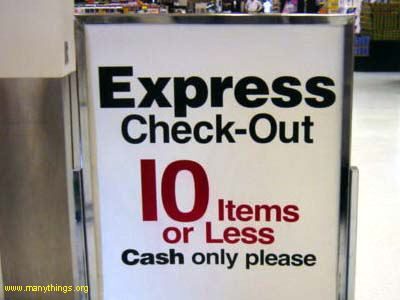 Grammar and the Correct Use of Words
fewer and less
fewer
Grammar and the Correct Use of Words
compare to or compare with
compare to is used to liken things:compare with to consider their differences.
“Joe Davis can be compared to Walter Lindrum.” means that the two billiard players are thought to be similar.
“Joe Davis was compared with Walter Lindrum.” means that the relative merits of each player were assessed:
they may or may not have turned out to be similar.
Grammar and the Correct Use of Words
compare to or compare with
Fewer people know the rules of billiards 
compared to fifty years ago …
with fifty years ago …
Grammar and the Correct Use of Words
compare with and compare to
compare to often appears in figurative senses
as in:“Shall I compare thee to a summer’s day?”
but in statistical reports and other official writing, compare with is nearly always the one you want.
Grammar and the Correct Use of Words
none
none can be either singular or plural
the choice is based on the surrounding wordsbut there is no simple rule
however, the use of singular or plural should be consistent in the same sentence
“none of the billiard players described themselves as a professional” is wrong
it should be: “none of the billiard players described themselves as professionals”
Grammar and the Correct Use of Words
none
… and none of the current professionals is making breaks as large as …
are
Grammar and the Correct Use of Words
Billiards was most popular in the 1920’s when eight percent of 30 year olds could play the game, and two fifths of them claimed to have made a break of 50 or more.
What’s wrong here?
Grammar and the Correct Use of Words
Billiards was most popular in the 1920’s when eight percent of 30 year olds could play the game, and two fifths of them claimed to have made a break of 50 or more.
Grammar and the Correct Use of Words
Billiards was most popular in the 1920’s when eight percent of 30 year olds could play the game, and two fifths of them claimed to have made a break of 50 or more.
Grammar and the Correct Use of Words
Billiards was most popular in the 1920’s when eight percent of 30 year olds could play the game, and two fifths of them claimed to have made a break of 50 or more.
Grammar and the Correct Use of Words
Billiards was most popular in the 1920’s when eight percent of 30 year olds could play the game, and two fifths of them claimed to have made a break of 50 or more.
Grammar and the Correct Use of Words
years
no apostrophe is needed when making years plural
so the 1960s not the 1960’s
and the ’60s not the ’60’s
the apostrophe in the ’60sis needed because it stands for the missing 19
Grammar and the Correct Use of Words
years
Billiards was most popular in the 1920’s …
1920s
Grammar and the Correct Use of Words
per cent and percentage
5% is written asfive per cent not five percent (except in America)
the noun is percentageas in a percentage increase
Grammar and the Correct Use of Words
per cent and percentage
… when  eight   percent   of  30 …
per  cent
Grammar and the Correct Use of Words
year – old
expressions like 70 - year - olds need hyphens 
    so that the reader does not have to guess what they mean
the expression five - year - old children
    is not the same as five  year - old children
and the reader is left to guess whatfive year old children means
Grammar and the Correct Use of Words
year – old
… of 30 year olds could play the …
… of 30 - year -olds
Grammar and the Correct Use of Words
fractions
put in a hyphen when writing fractionsif the numerator (the number on top)is more than one
so one third
but two - thirds
and three - quarters and five -eighths …
Grammar and the Correct Use of Words
fractions
… and two fifths of them claimed to …
… and two - fifths
Grammar and the Correct Use of Words
In the 1950 English Championship there was one or more century breaks in every match which means that there were very approximately 300 century breaks. In 22 per cent of games a break of 200 or more was made: an increase of 10 per cent on the previous year.
What’s wrong here?
Grammar and the Correct Use of Words
In the 1950 English Championship there was one or more century breaks in every match which means that there were very approximately 300 century breaks. In 22 per cent of games a break of 200 or more was made: an increase of 10 per cent on the previous year.
Grammar and the Correct Use of Words
In the 1950 English Championship there was one or more century breaks in every match which means that there were very approximately 300 century breaks. In 22 per cent of games a break of 200 or more was made: an increase of 10 per cent on the previous year.
Grammar and the Correct Use of Words
In the 1950 English Championship there was one or more century breaks in every match which means that there were very approximately 300 century breaks. In 22 per cent of games a break of 200 or more was made: an increase of 10 per cent on the previous year.
Grammar and the Correct Use of Words
one or more
one or more is always plural
Grammar and the Correct Use of Words
one or more
… there  was  one or more century breaks …
were
Grammar and the Correct Use of Words
approximately
approximately means “near to”
so very approximately means “very near to”
the mathematical sense of the word implies some specified degree of accuracy
the general meaning of the word is changingso it is better to use words like:about, nearly, around, almost
Grammar and the Correct Use of Words
per cent and percentage
… there were very approximately 300 century breaks.
… there were about
Grammar and the Correct Use of Words
per cent and percentage point
there is an important difference betweenper cent and percentage point 
talking about percentage changes in percentagescan lead to confusion
if something goes up from 20 per cent to 30 per cent
     then this is a 50 per cent increase 
    but this could suggest that the new percentage is 70 per cent
better to say that 20 per cent has gone up by 10 percentage points
Grammar and the Correct Use of Words
per cent and percentage point
… an increase of 10 per cent   on the previous year.
2 percentage points
Grammar and the Correct Use of Words
At the start of the 20th century there were a total of 162 professional billiard players in Britain. About half of them were between 30 - 40 years old. The number who had made a break of 500 or more is estimated at about 30.
What’s wrong here?
Grammar and the Correct Use of Words
At the start of the 20th century there were a total of 162 professional billiard players in Britain. About half of them were between 30 - 40 years old. The number who had made a break of 500 or more is estimated at about 30.
Grammar and the Correct Use of Words
At the start of the 20th century there were a total of 162 professional billiard players in Britain. About half of them were between 30 - 40 years old. The number who had made a break of 500 or more is estimated at about 30.
Grammar and the Correct Use of Words
At the start of the 20th century there were a total of 162 professional billiard players in Britain. About half of them were between 30 -40 years old. The number who had made a break of 500 or more is estimated at about 30.
Grammar and the Correct Use of Words
total
the expression a total of is usually just paddingand can be left out
Grammar and the Correct Use of Words
total
… there were a total of 162   professional billiard players …
162
Grammar and the Correct Use of Words
the dash
X-Y can mean 	from X to Y or
                	      	between X and Y
so you can write: “players who are 30 - 40 years old”
      but not “… who are from 30 - 40 years old”
      or “… who are between 30 -40 years old”
the words from and between are already taken care of by the punctuation
Grammar and the Correct Use of Words
the dash
… half of them were between 30 – 40 years old.
30 - 40 years old.
Grammar and the Correct Use of Words
the dash
Care should be taken with the surrounding prepositions and conjunctions.
… half of them were from 30 to 40 years old.          
… half of them were between 30 and 40 years old. 
… half of them were between 30 to 40 years old.      
… half of them were from 30 and 40 years old.        
Grammar and the Correct Use of Words
estimated at about
because the word estimated carries the idea of an approximation
     it doesn’t need to be followed by words like “about”
leave them out
Grammar and the Correct Use of Words
estimated at about
The number … is estimated at about 30.
30.
Grammar and the Correct Use of Words
Before the number of cannons were limited, 1 in 5 billiard players were regularly making breaks of a 100 or more, but after the rules changed only a fraction of players made century breaks.
What’s wrong here?
Grammar and the Correct Use of Words
Before the number of cannons were limited, 1 in 5 billiard players were regularly making breaks of a 100 or more, but after the rules changed only a fraction of players made century breaks.
Grammar and the Correct Use of Words
Before the number of cannons were limited, 1 in 5 billiard players were regularly making breaks of a 100 or more, but after the rules changed only a fraction of players made century breaks.
Grammar and the Correct Use of Words
Before the number of cannons were limited, 1 in 5 billiard players were regularly making breaks of a 100 or more, but after the rules changed only a fraction of players made century breaks.
Grammar and the Correct Use of Words
Before the number of cannons were limited, 1 in 5 billiard players were regularly making breaks of a 100 or more, but after the rules changed only a fraction of players made century breaks.
Grammar and the Correct Use of Words
number of
the number of  takes a singular verb
a number of  takes a plural verb
the number of billiard tables needing a new cloth was higher than last year: 
     a number of  them were completely unusable
Grammar and the Correct Use of Words
number of
Before the number of cannons were limited …
was
Grammar and the Correct Use of Words
one in N
expressions like one in six are always singular
one in six billiard players have made a 50 breakis wrong
it should be: one in six billiard players has made a 50 break


Grammar and the Correct Use of Words
one in N
… 1 in 10 billiard players were …
was
Grammar and the Correct Use of Words
hundreds and thousands
the number 100 is always read as one hundred
It is wrong to say that “a player scored a 100 points”
you would be saying“a one hundred points”
it should be “a player scored 100 points”
the same rule applies to other numbers which are written as 1 followed by a number of 0s
for example:  1,000  is read as one thousand
Grammar and the Correct Use of Words
hundreds and thousands
… breaks of a 100 or more …
100
999
1000
Grammar and the Correct Use of Words
fraction and percentage
strictly speaking a fraction or percentage of something does not have to be a small fraction or percentage
99% is still a percentageand              is still a fraction
usually both words are thought of as being small,as in: “only a fraction remained”
even so, it would be more precise to say:“only a small fraction remained”
Grammar and the Correct Use of Words
fraction and percentage
… only a fraction of players          made century breaks …
… only a small fraction
Grammar and the Correct Use of Words
According to a survey carried out by the Billiards Association some 50 years ago of some 800 clubs, some 14,000 people played billiards biweekly, and some 47 were qualified as billiards referees.
What’s wrong here?
Grammar and the Correct Use of Words
According to a survey carried out by the Billiards Association some 50 years ago of some 800 clubs, some 14,000 people played billiards biweekly, and some 47 were qualified as billiards referees.
Grammar and the Correct Use of Words
According to a survey carried out by the Billiards Association some 50 years ago of some 800 clubs, some 14,000 people played billiards biweekly, and some 47 were qualified as billiards referees.
Grammar and the Correct Use of Words
some
there’s nothing wrong with using the word some to mean about, as in:
     “some 14,000 people played billiards …”
the problem is that the word can give the impression that the writer is unsure of the reliability of the figures,
     particularly if some is used repetitively
positive expressions (like “nearly” or “just over”) are better
Grammar and the Correct Use of Words
some
According to a survey … of nearly 800 clubs, an estimated 14,000 people played billiards …, and 47 were qualified as billiards referees.
According to a survey … of some 850 clubs, some 14,000 people played billiards …, and some 47 were qualified as billiards referees.
Grammar and the Correct Use of Words
some
usually the word some can be left outwith no danger of appearing vague or reckless
large rounded numbers are nearly always thought of as estimates:
     they don’t need to be qualified.
Grammar and the Correct Use of Words
some
According to a survey … of nearly 800 clubs, an estimated 14,000 people played billiards …, and 47 were qualified as billiards referees.
According to a survey … of 800 clubs, 14,000 people played billiards …, and 47 were qualified as billiards referees.
Grammar and the Correct Use of Words
biweekly
words like biweekly and  bimonthlyare at best confusing and at worst misleading
it’s kinder to the reader to say things likeevery two weeks or twice a week
you could even say every two years instead of biennial then no-one will have to try and remember what the word means
Grammar and the Correct Use of Words
biweekly
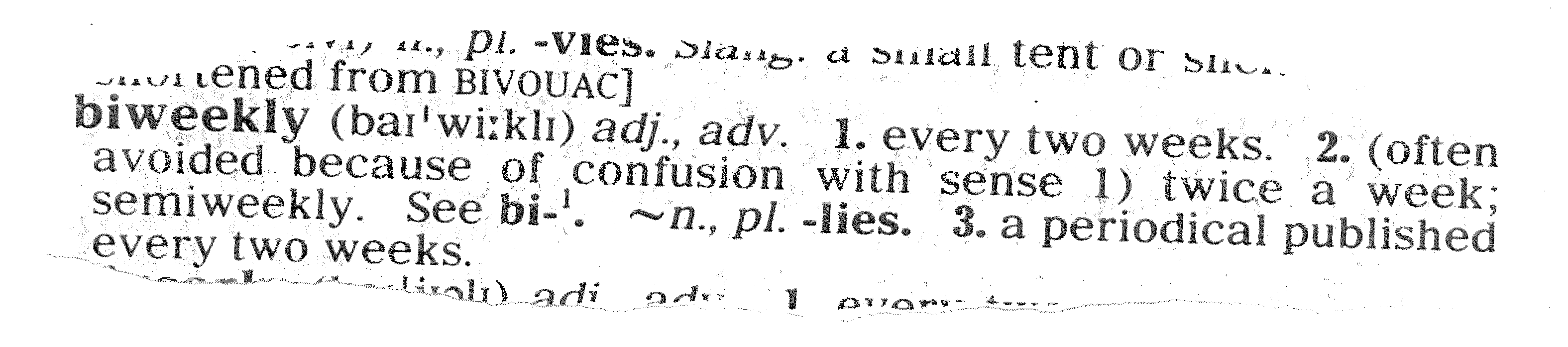 USELESS!
Grammar and the Correct Use of Words
biweekly
14,000 people played billiards biweekly,
twice a week,
Grammar and the Correct Use of Words
“data is” or “data are”?
strictly speaking data is a plural noun
but you wouldn’t say: “the player’s stamina were in need of improvement” 
a collective noun can be singular or plural“the team was relegated” “the team were presented with medals”
Grammar and the Correct Use of Words
“data is” or “data are”?
in general use “data” was considered as a plural (“data are”), and in technical use (computing, statistics, …) it was treated as singular (“data is”)
precedent: cutlery and luggage are singular
bowlful of sugar
so say data is unless it sounds really odd
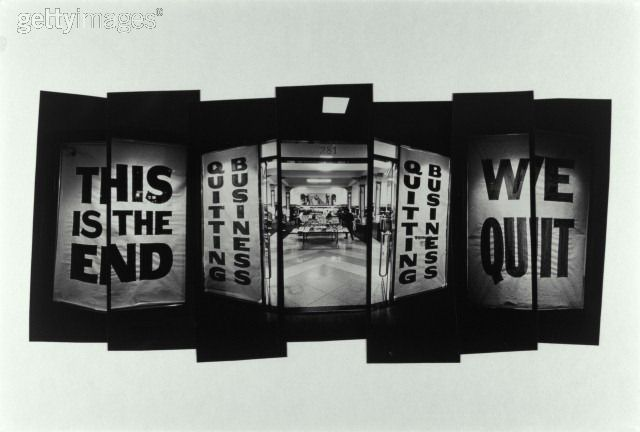